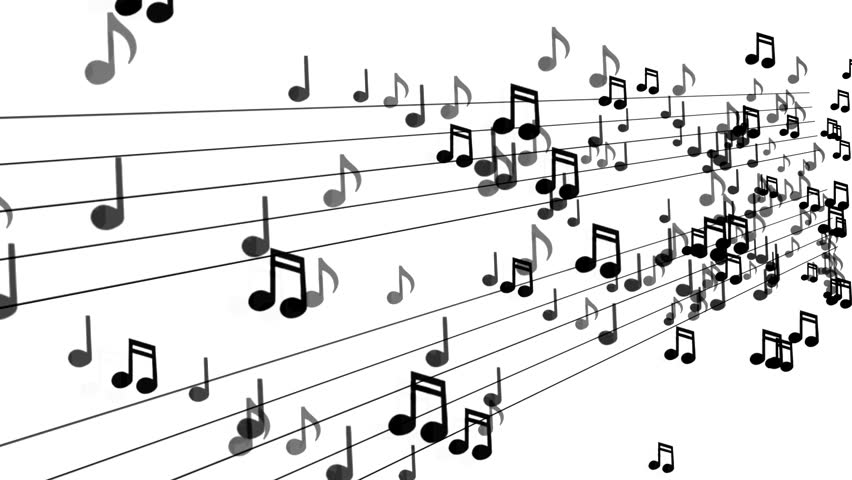 ΣΥΝΘΕΤΕΣΚΑΙ ΤΑ ΕΡΓΑ ΤΟΥΣ
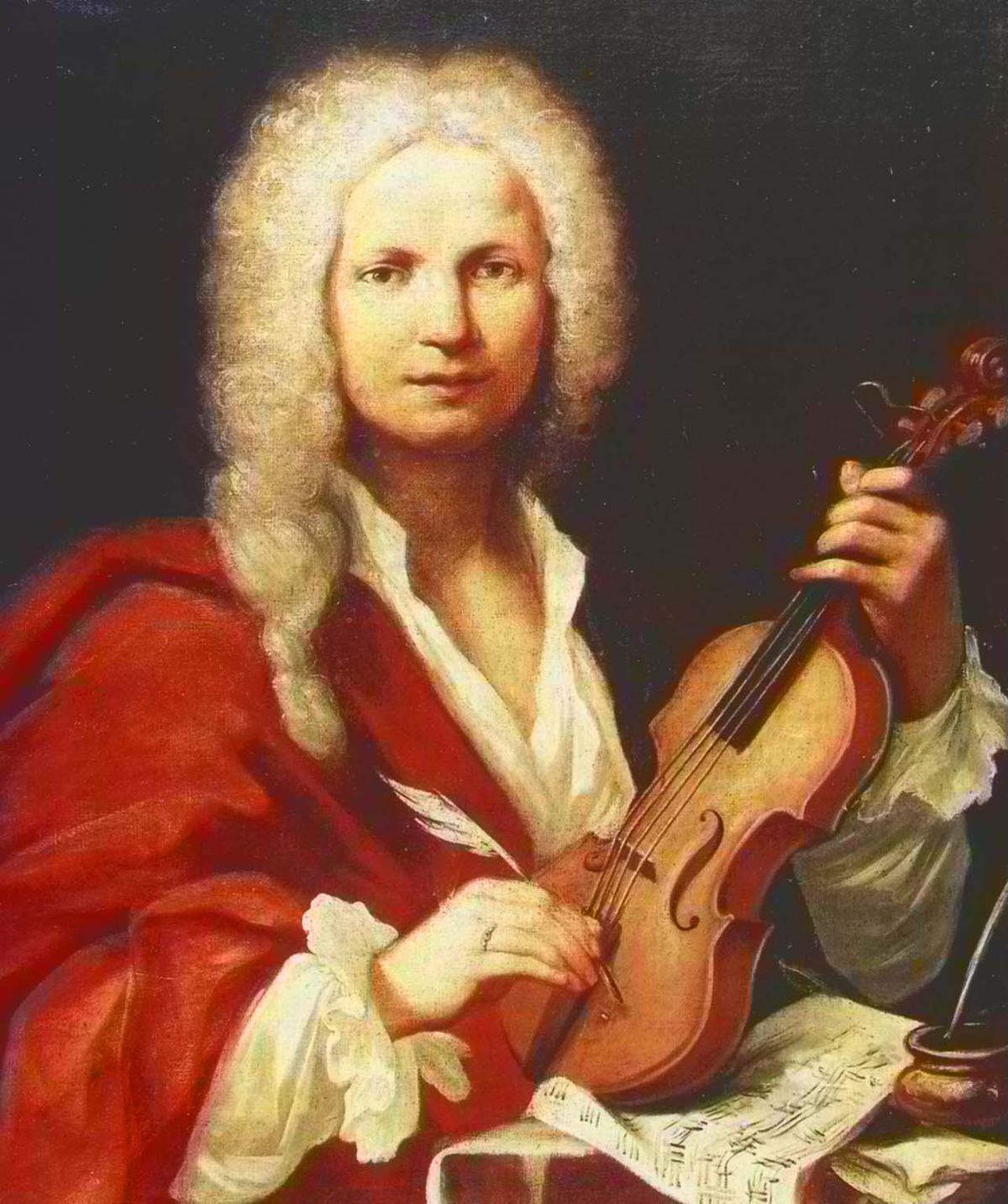 Αντόνιο Βιβάλτι
ΧΩΡΑ: Ιταλία
ΨΕΥΔΩΝΥΜΟ: Κόκκινος Παπάς
ΕΡΓΟ ΤΟΥ: Τέσσερις εποχές
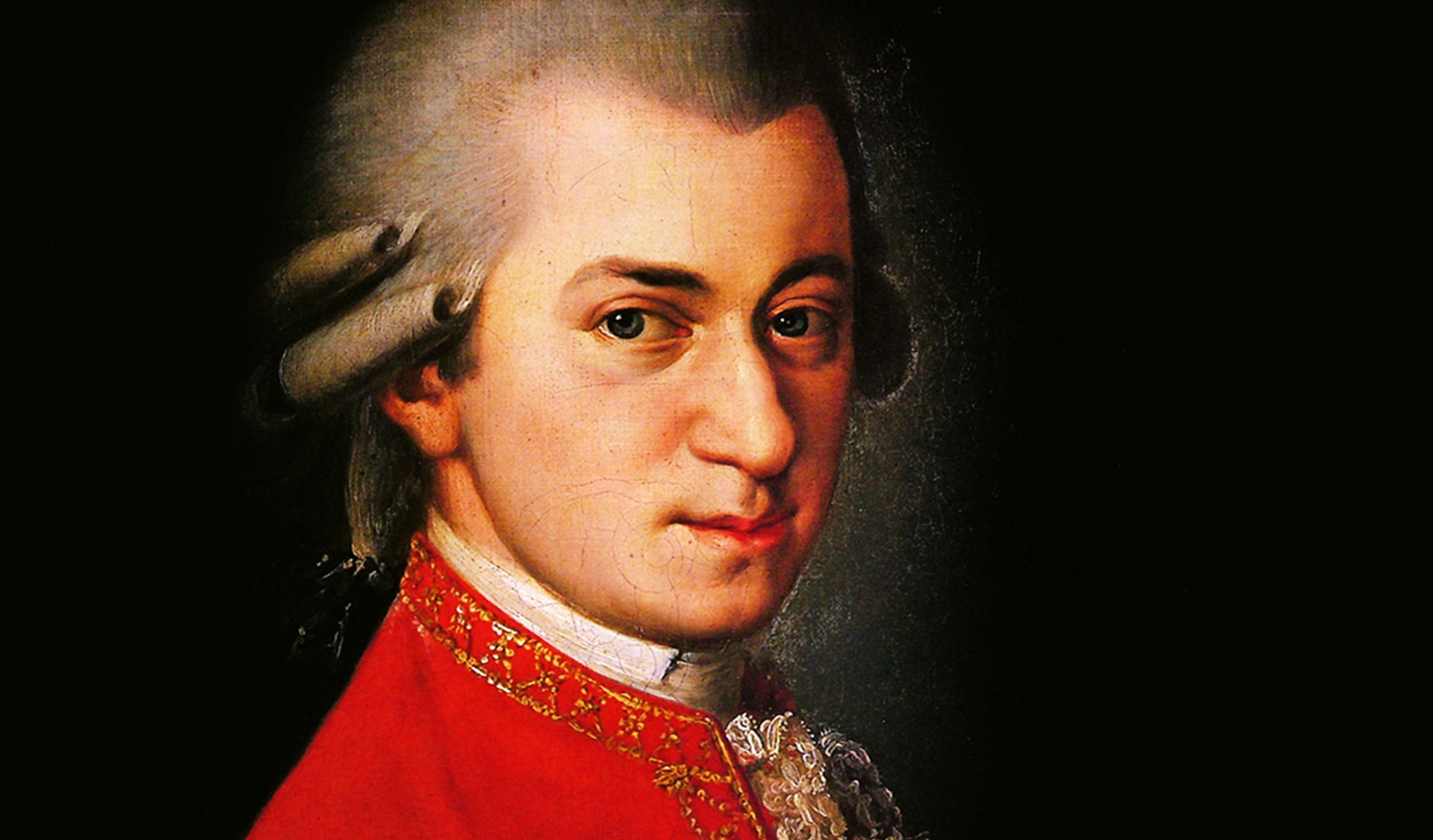 Βόλφγκανγκ Αμαντέους Μότσαρτ
ΧΩΡΑ: Αυστρία
            Παιδί θαύμα
ΕΡΓΟ ΤΟΥ: Alla turca
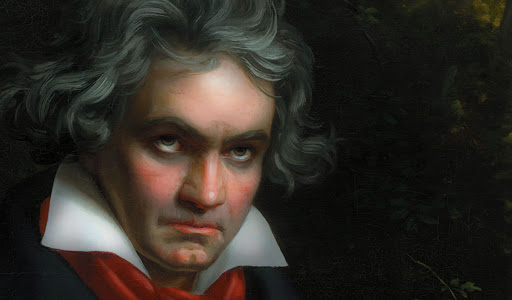 Λούτβιχ Βαν Μπετόβεν
ΧΩΡΑ: Γερμανία
             Ήταν κουφός
ΕΡΓΟ ΤΟΥ: Fur elise
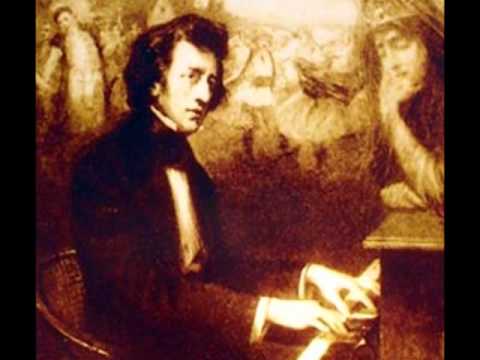 Φρεντερίκ Σοπέν
ΧΩΡΑ: Πολωνία
             Σπουδαίος πιανίστας
ΕΡΓΟ ΤΟΥ: Πένθιμο εμβατήριο
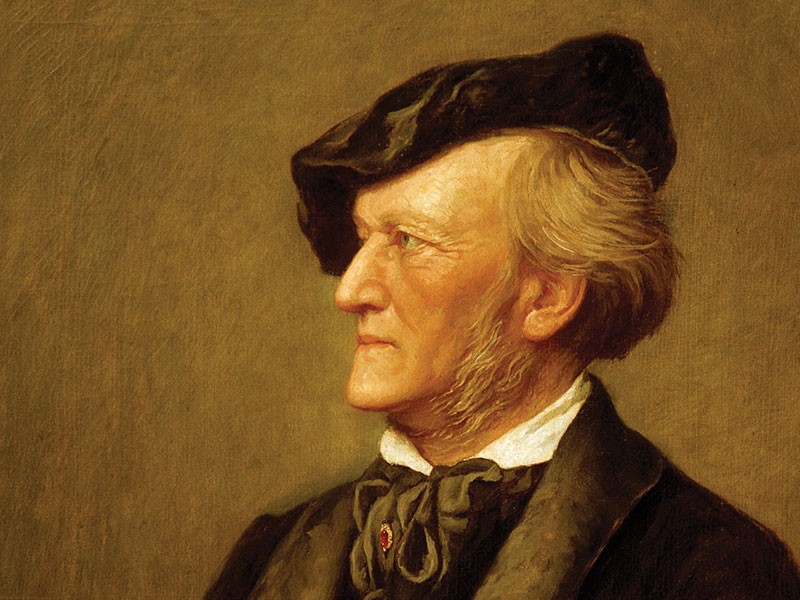 Ρίτσαρτ Βάγκνερ
ΧΩΡΑ: Γερμανία
             
ΕΡΓΟ ΤΟΥ: Γαμήλιο εμβατήριο
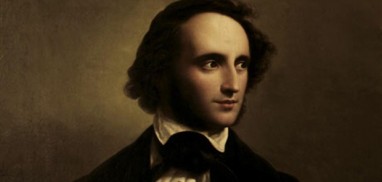 Φελίξ Μέντελσον
ΧΩΡΑ: Γερμανία
 
ΕΡΓΟ ΤΟΥ: Γαμήλιο εμβατήριο
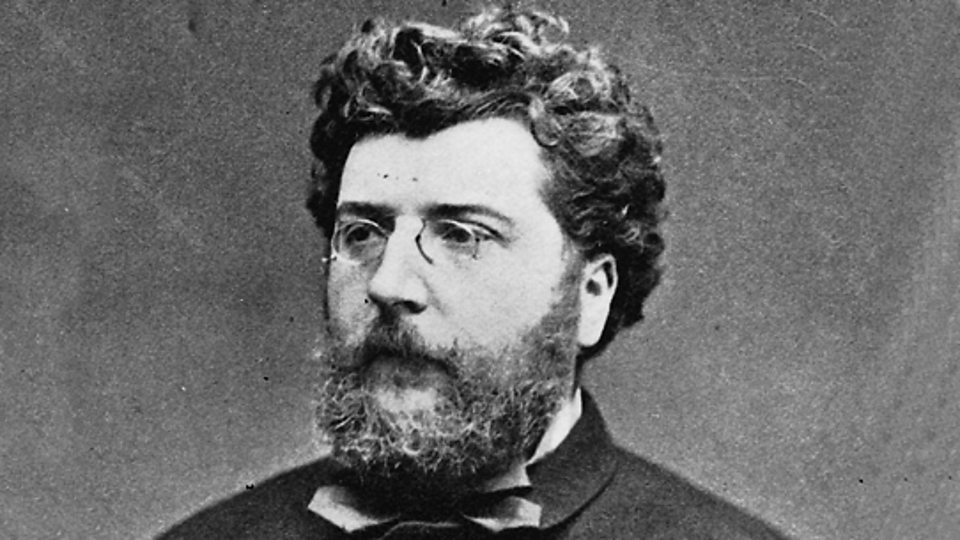 Ζώρζ Μπιζέ
ΧΩΡΑ: Γαλλία
ΕΡΓΟ ΤΟΥ: Όπερα Κάρμεν (οι ταυρομάχοι)
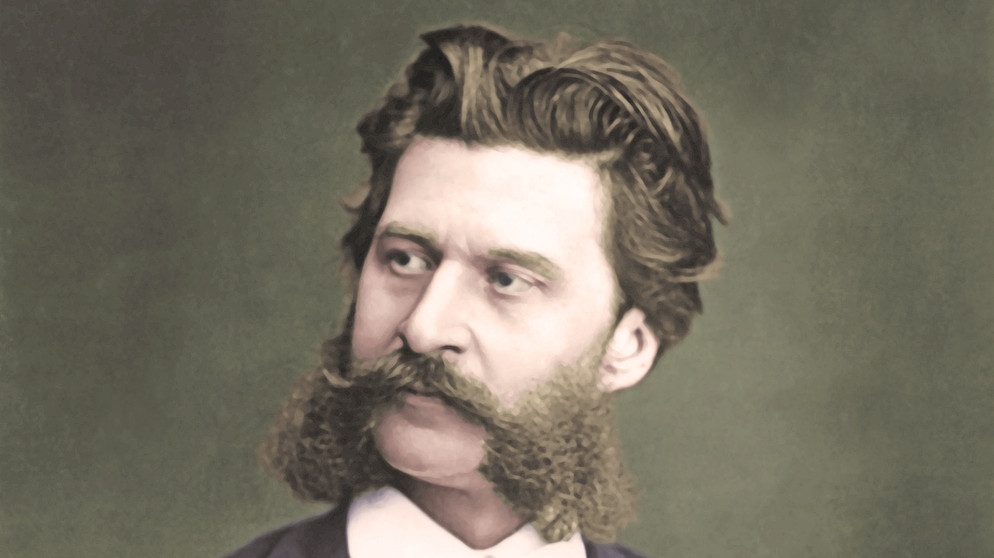 Γιόχαν Στράους
ΧΩΡΑ: Αυστρία
             Πατέρας του Βαλς
ΕΡΓΟ ΤΟΥ: Γαλάξιος Δούναβης
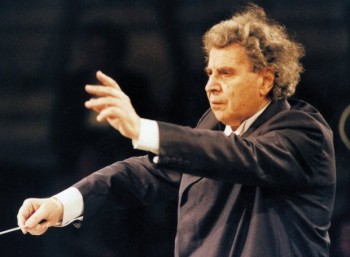 Μίκης Θεοδωράκης
ΧΩΡΑ: Ελλάδα
             
ΕΡΓΟ ΤΟΥ: Άξιον εστί (της δικαιοσύνης ήλιε νοητέ)
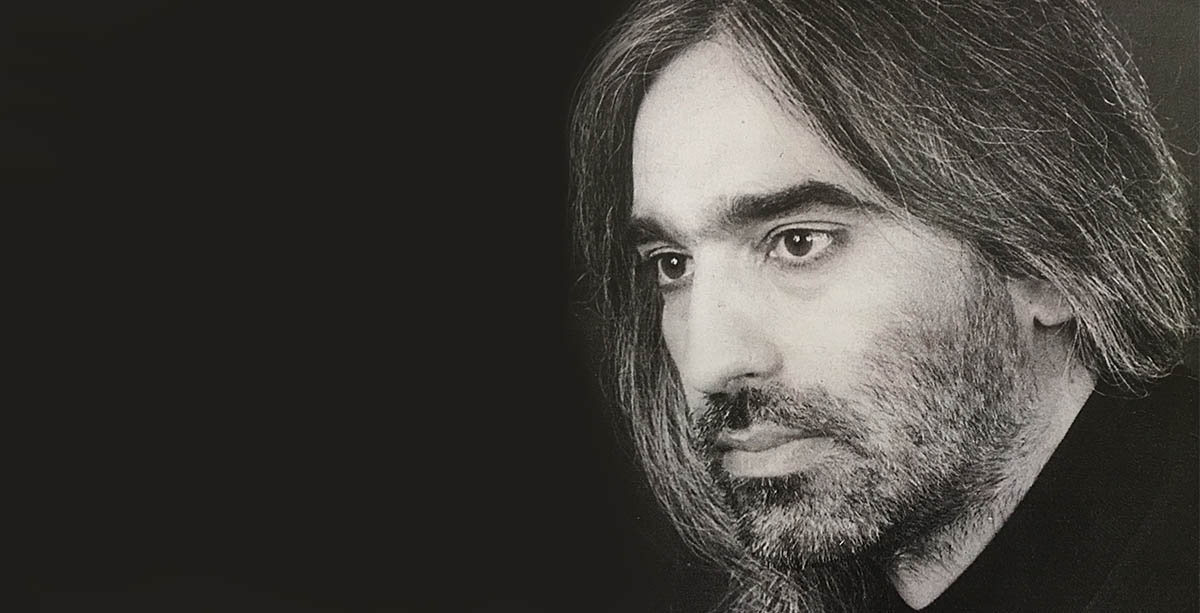 Δημήτρης Λάγιος
ΧΩΡΑ: Ελλάδα
 
ΕΡΓΟ ΤΟΥ: Ήλιος ο ηλιάτορας (Μενεξές)
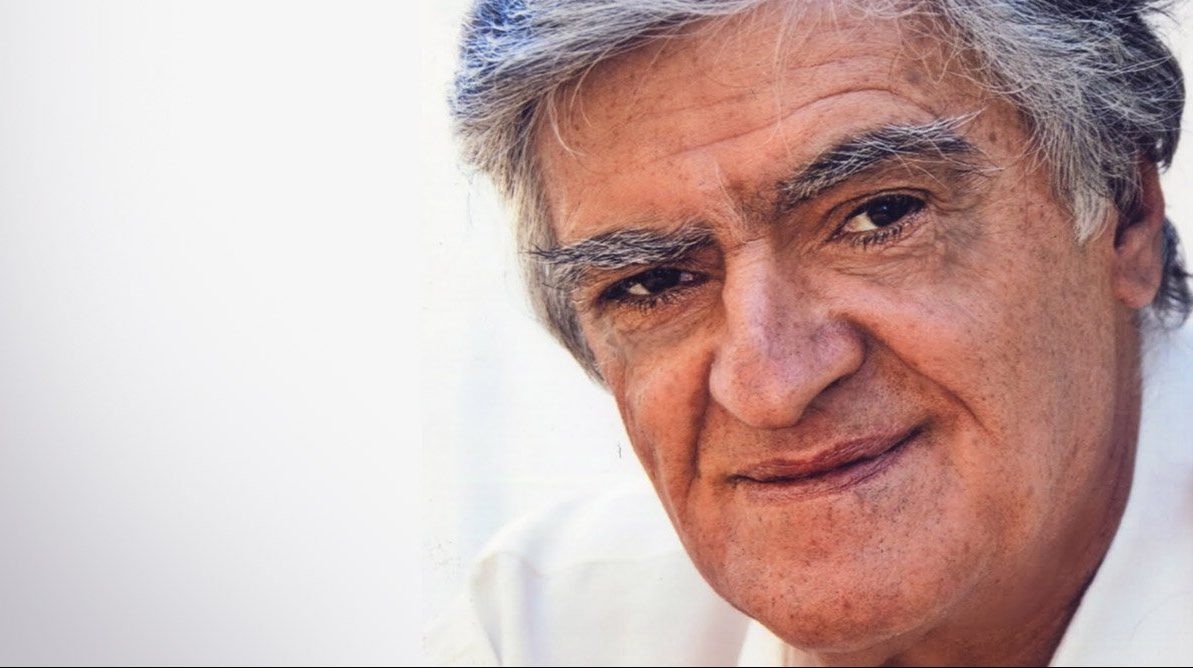 Λίνος Κόκοτος
ΧΩΡΑ: Ελλάδα

ΕΡΓΟ ΤΟΥ: Θαλασσινό τριφύλλι
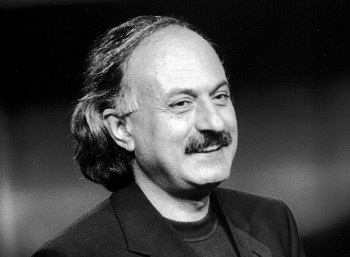 Μάριος Τόκας
ΧΩΡΑ: Κύπρος
 
ΕΡΓΟ ΤΟΥ: Την Ελλάδα αγαπώ
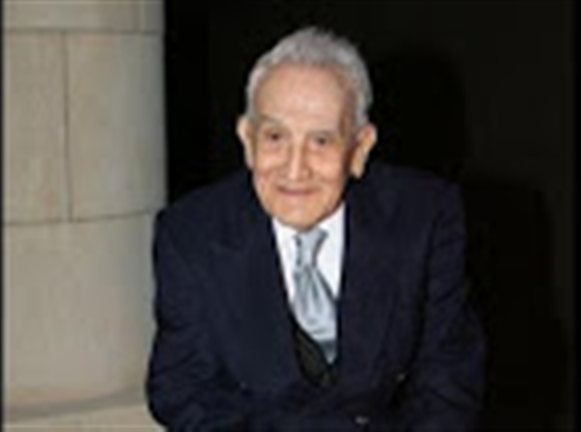 Αχιλλέας Λυμπουρίδης
ΧΩΡΑ: Κύπρος
 
ΕΡΓΟ ΤΟΥ: Τα μαύρα μάθκια